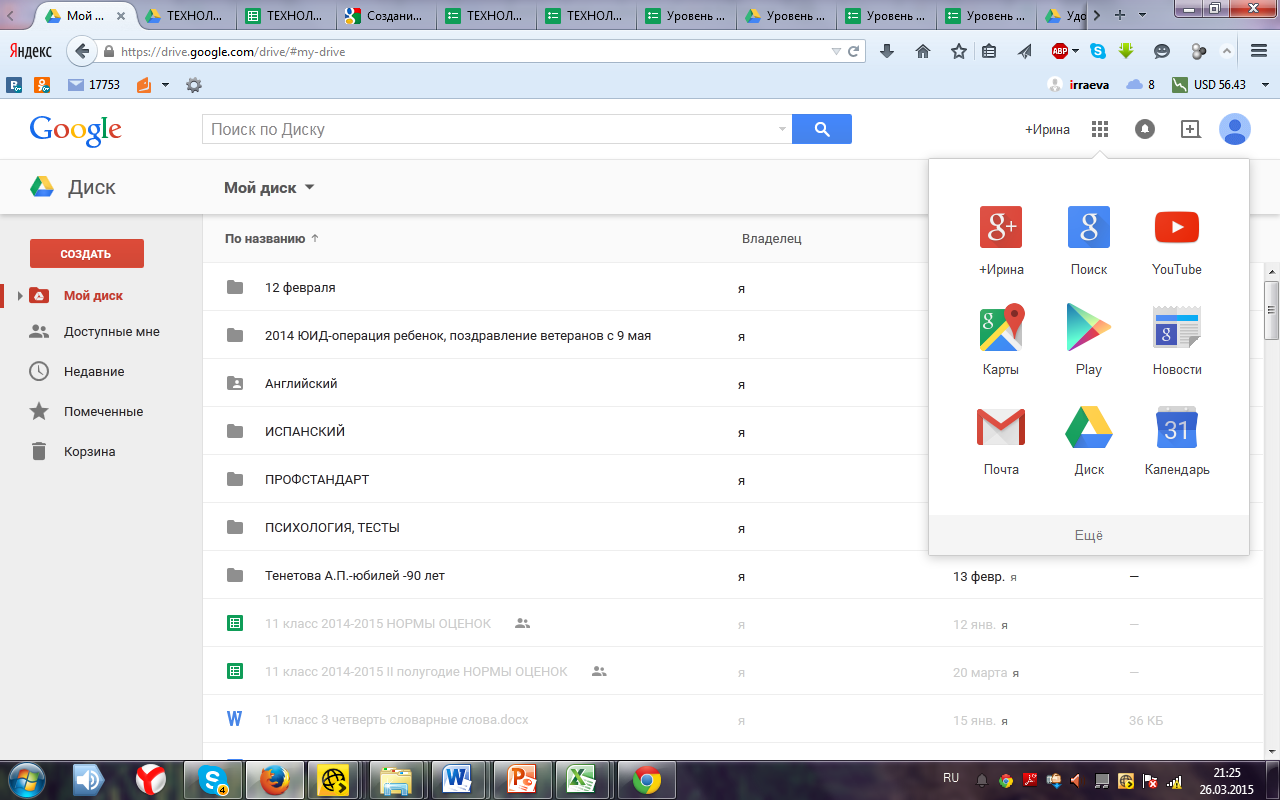 Сервисы GOOGLE
как инструмент внутреннего и внешнего мониторинга
Стандарт -объективный измеритель квалификации педагога.
Расширяя границы свободы педагога, профессиональный стандарт одновременно повышает его ответственность за результаты своего труда, предъявляя требования к его квалификации, предлагая критерии ее оценки.
Цель применения стандарта
Определять необходимую квалификацию педагога, которая влияет на результаты обучения, воспитания и развития ребенка.
Обеспечить необходимую подготовку педагога для получения высоких результатов его труда.
Обеспечить необходимую осведомленность педагога о предъявляемых к нему требованиях.
Профессиональная ИКТ -компетентность: 
квалифицированное использование общераспространенных в данной профессиональной области в развитых странах средств ИКТ при решении профессиональных задач там, где это необходимо
Типы вопросов
Текст. Респонденту предлагается вписать короткий ответ.
Текст (абзац). Респондент вписывает развернутый ответ.
Один из списка. Респондент должен выбрать один вариант ответа из нескольких.
Несколько из списка. Респондент может выбрать несколько вариантов ответа. 
Выпадающий список. Респондент выбирает один вариант из раскрывающегося меню.
Шкала. Респондент должен поставить оценку, используя цифровую шкалу (например, от 1 до 5).
Сетка. Респондент выбирает определенные точки в сетке, состоящей из столбцов и строк.
Дата. Респондент выбирает дату, используя календарь.
Время. Респондент выбирает точное время или временной промежуток.
Дифференциация уровней профессионального стандарта
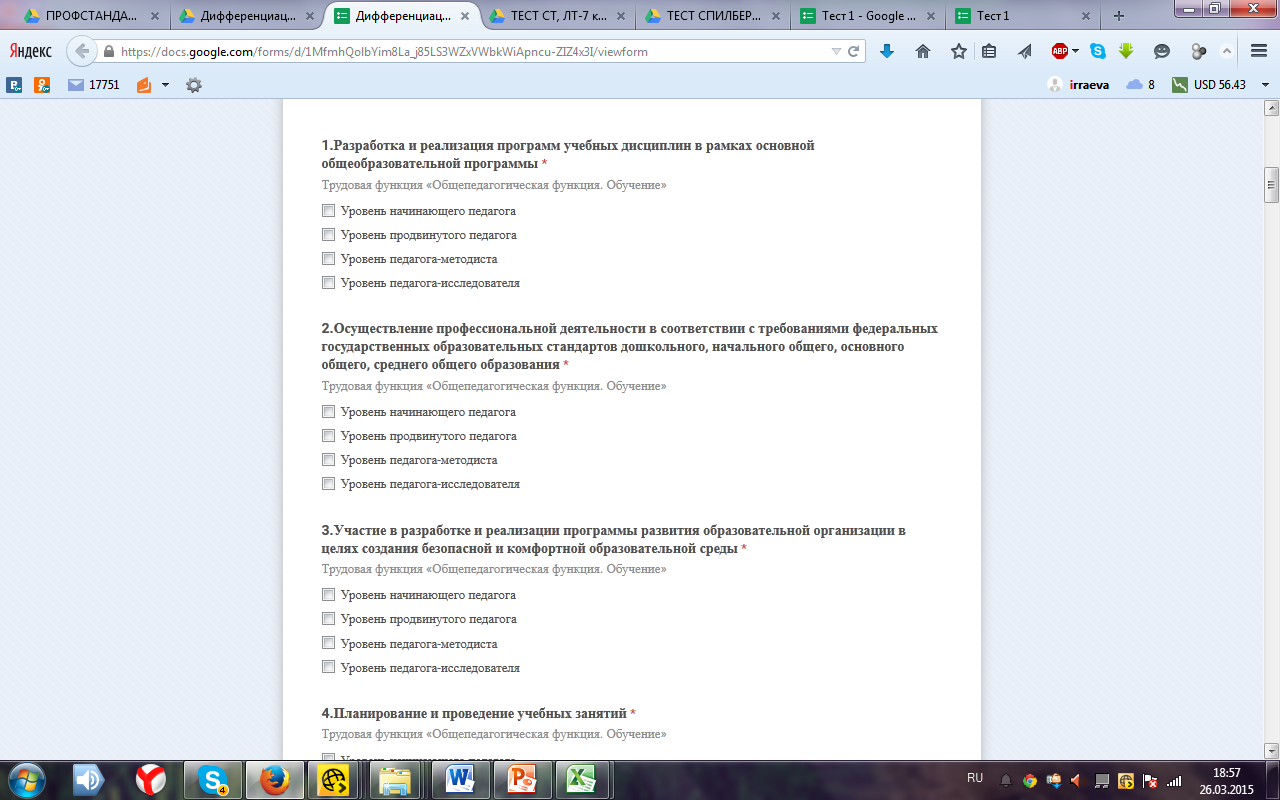 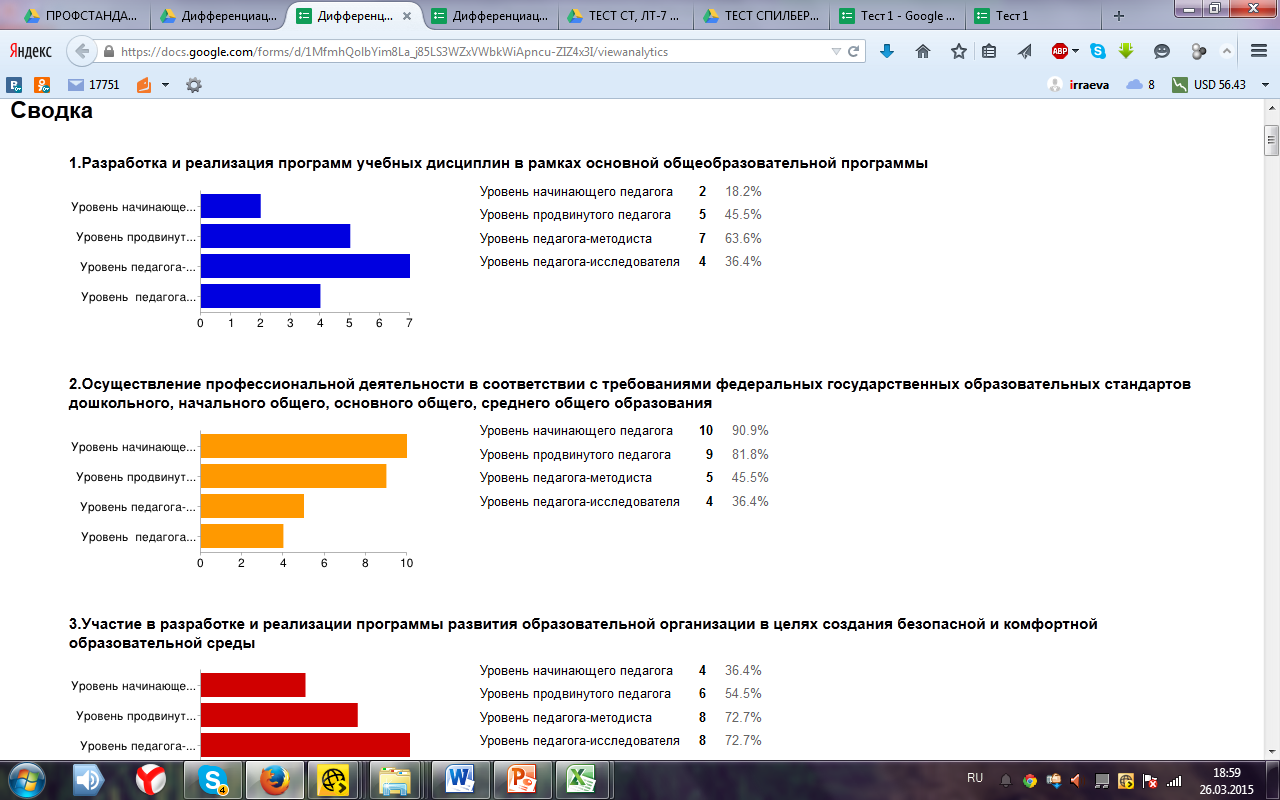 Форма «Удовлетворенность родителей качеством образования»
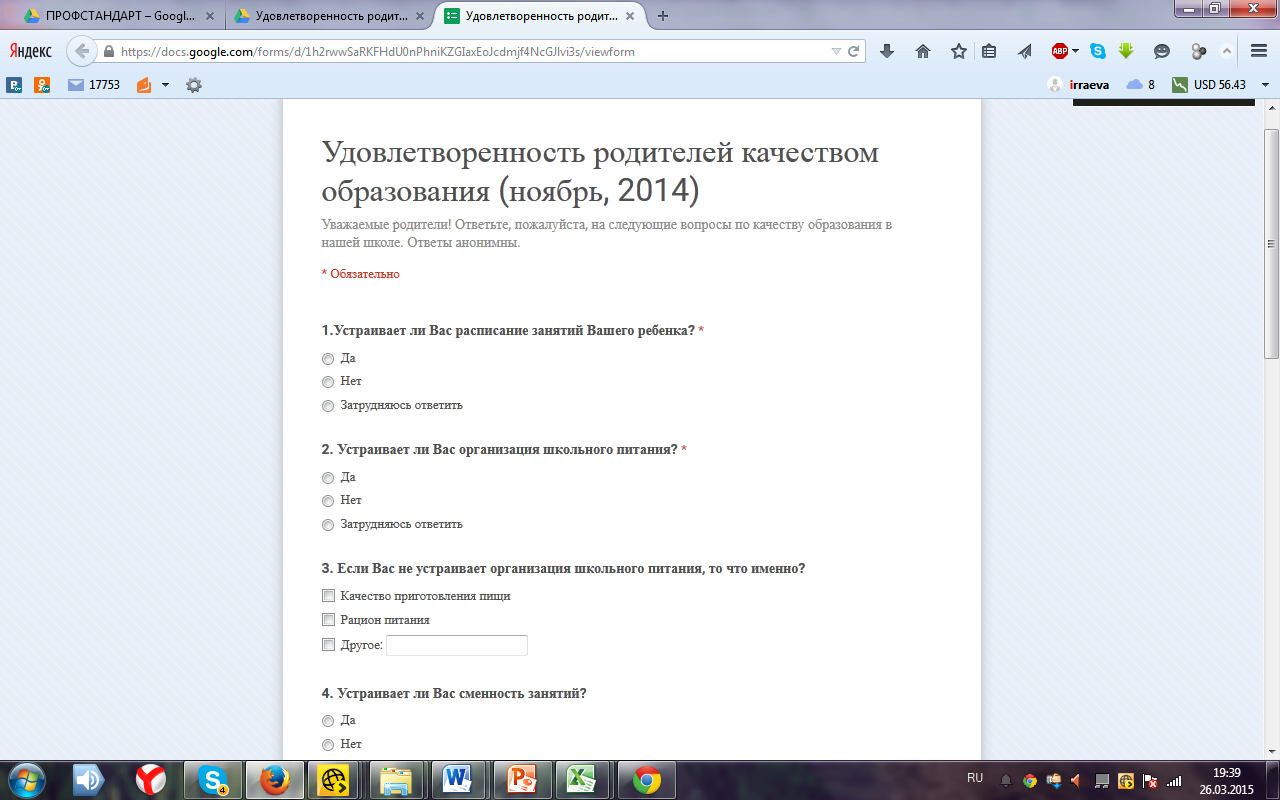 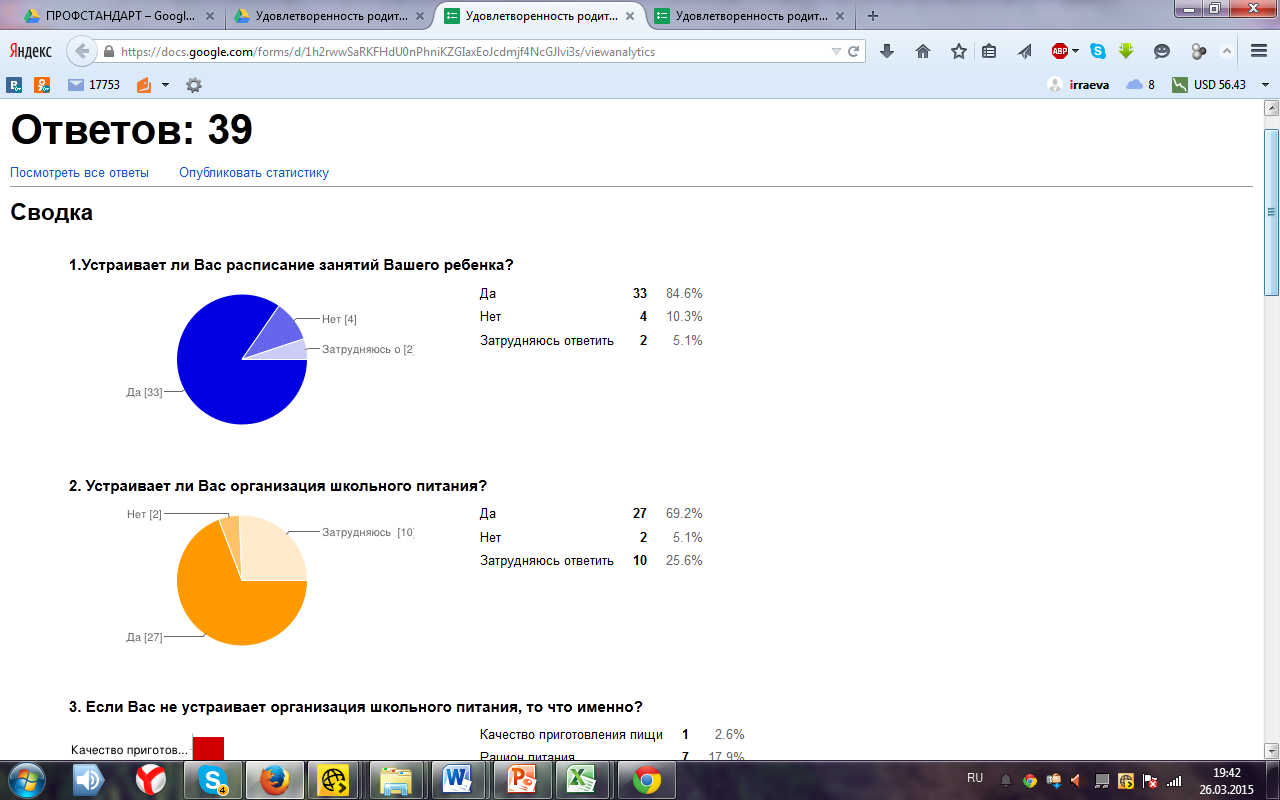 Уровень удовлетворенности учителей- 2014
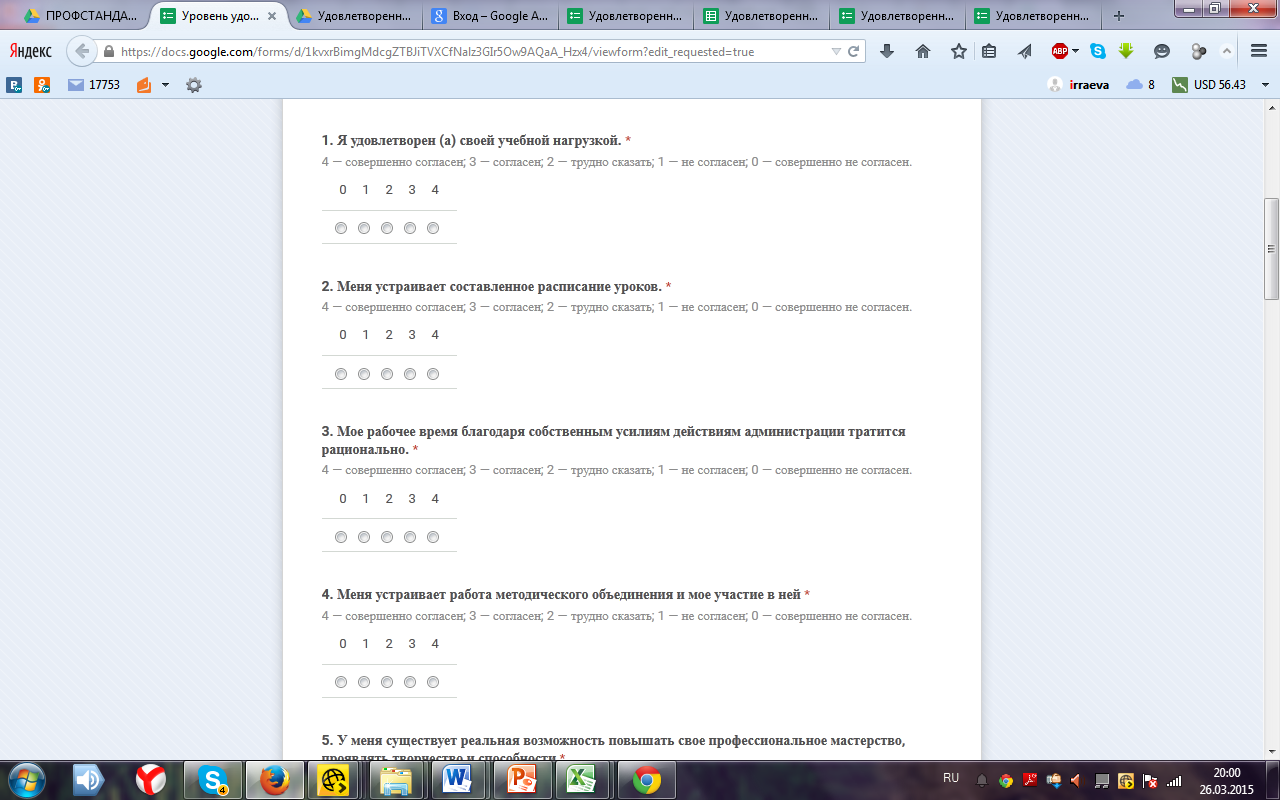 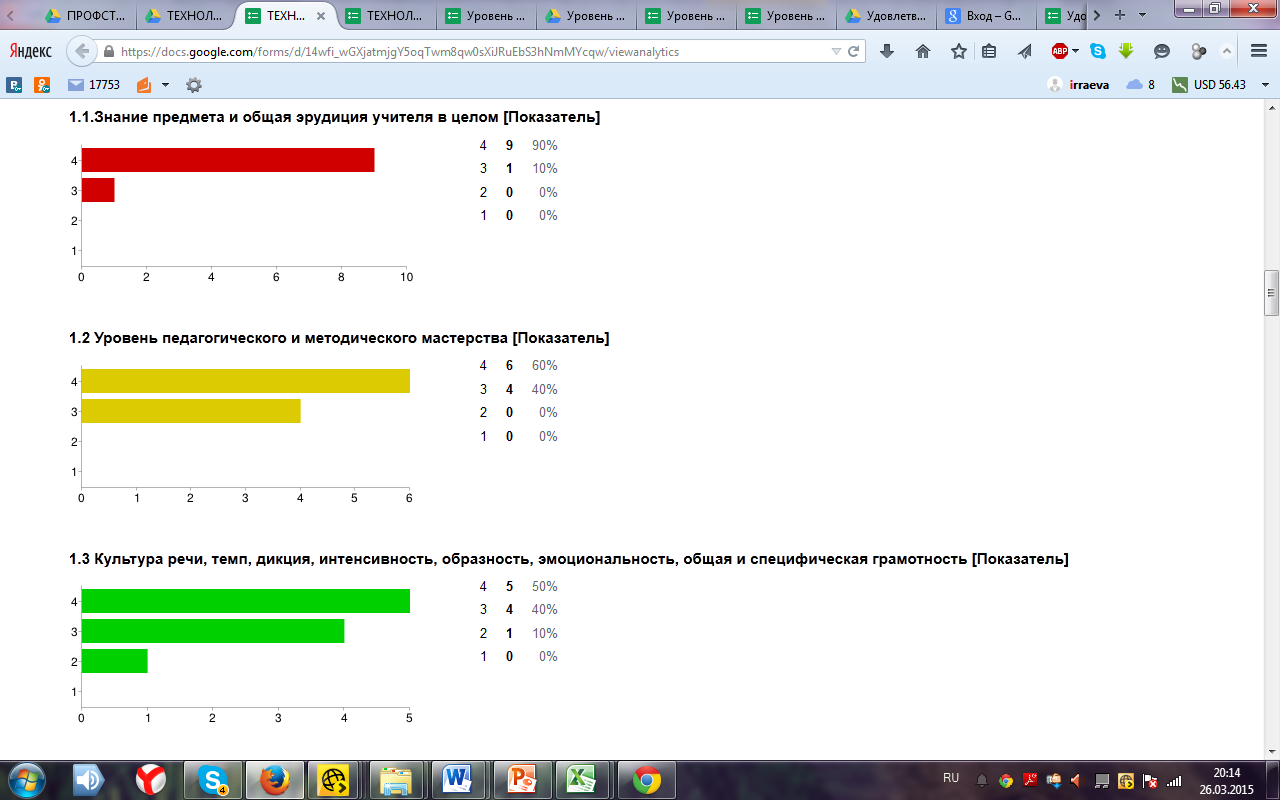 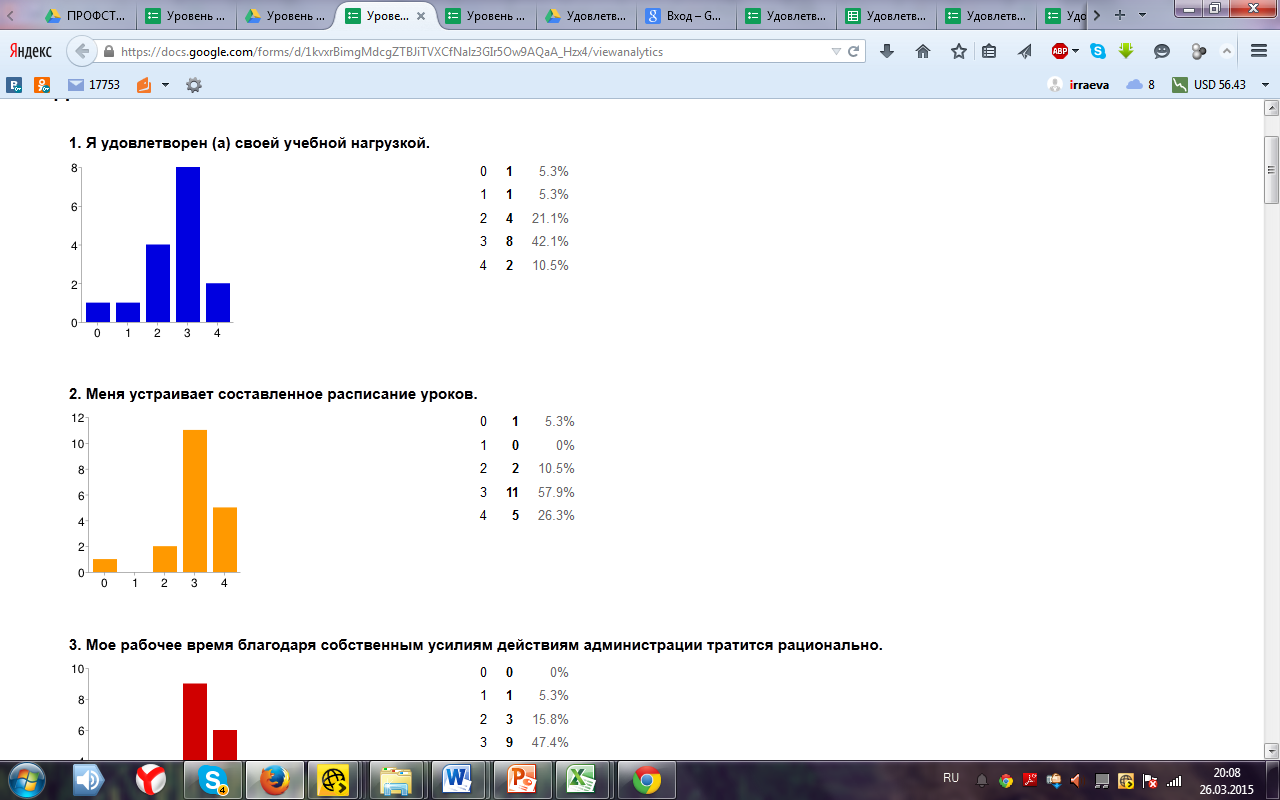 Оценка соответствия требованиям, предъявляемым к учителю , может быть проведена посредством внутреннего аудита, включающего…… посещение проводимых им уроков
ТЕХНОЛОГИЧЕСКАЯ КАРТА СИСТЕМНОГО АНАЛИЗА И ОЦЕНКА ЭФФЕКТИВНОСТИ УРОКА (по В. П. Симонову)
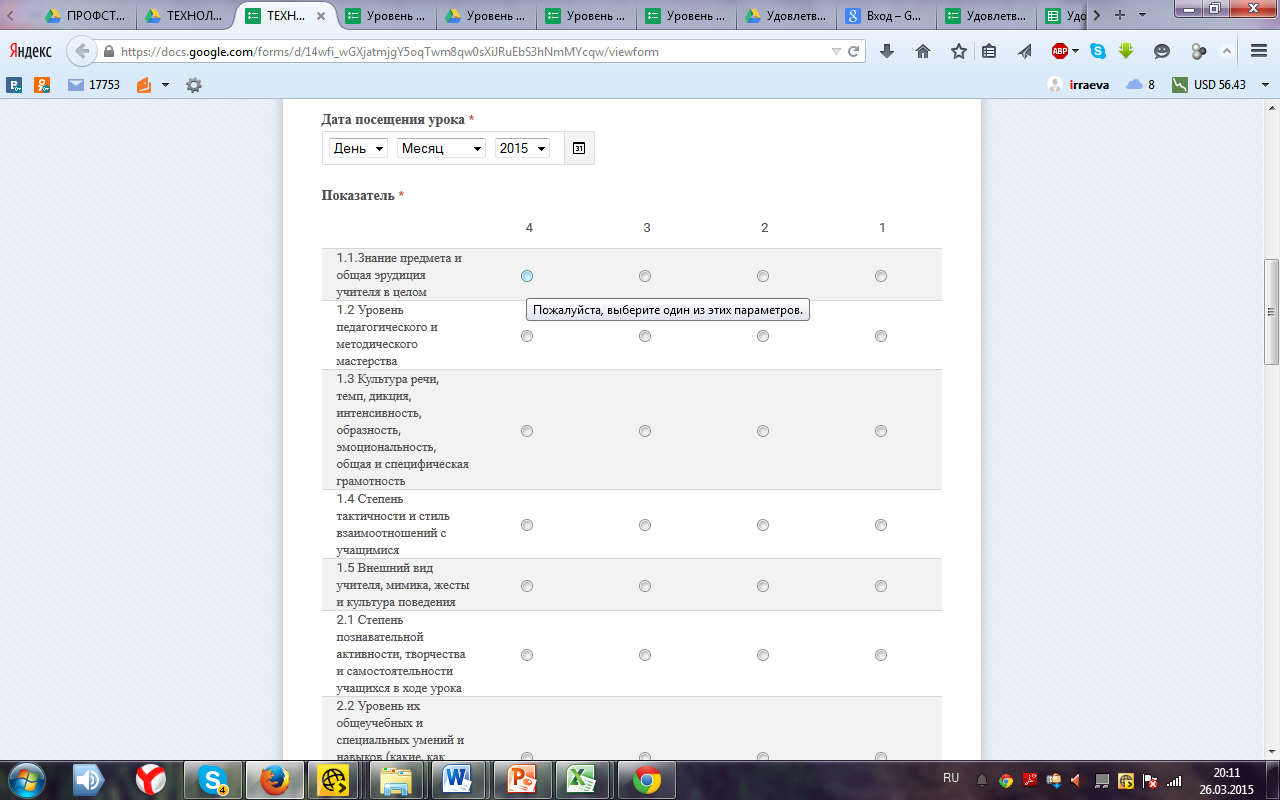 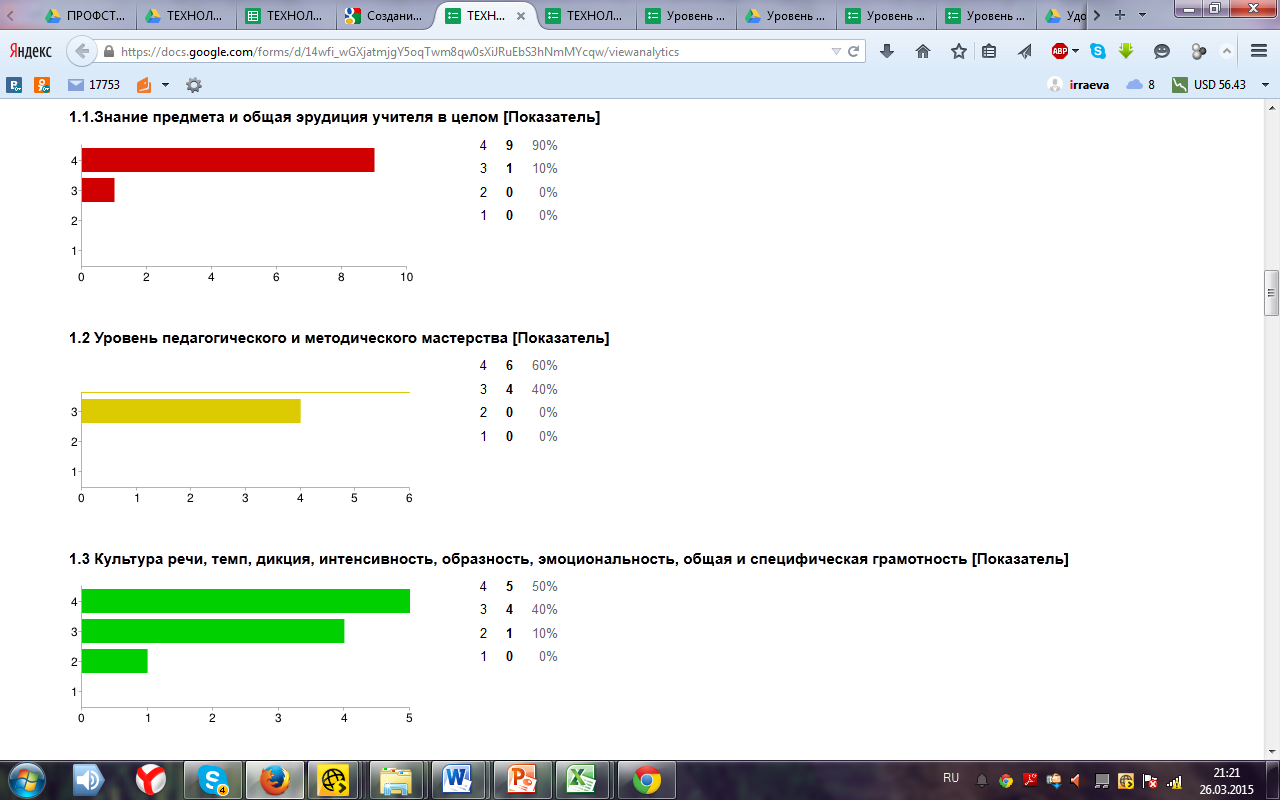 В соответствии  со стратегией современного образования в меняющемся мире, он (Стандарт) существенно наполняется психолого-педагогическими компетенциями, призванными помочь учителю в решении новых стоящих перед ним проблем.
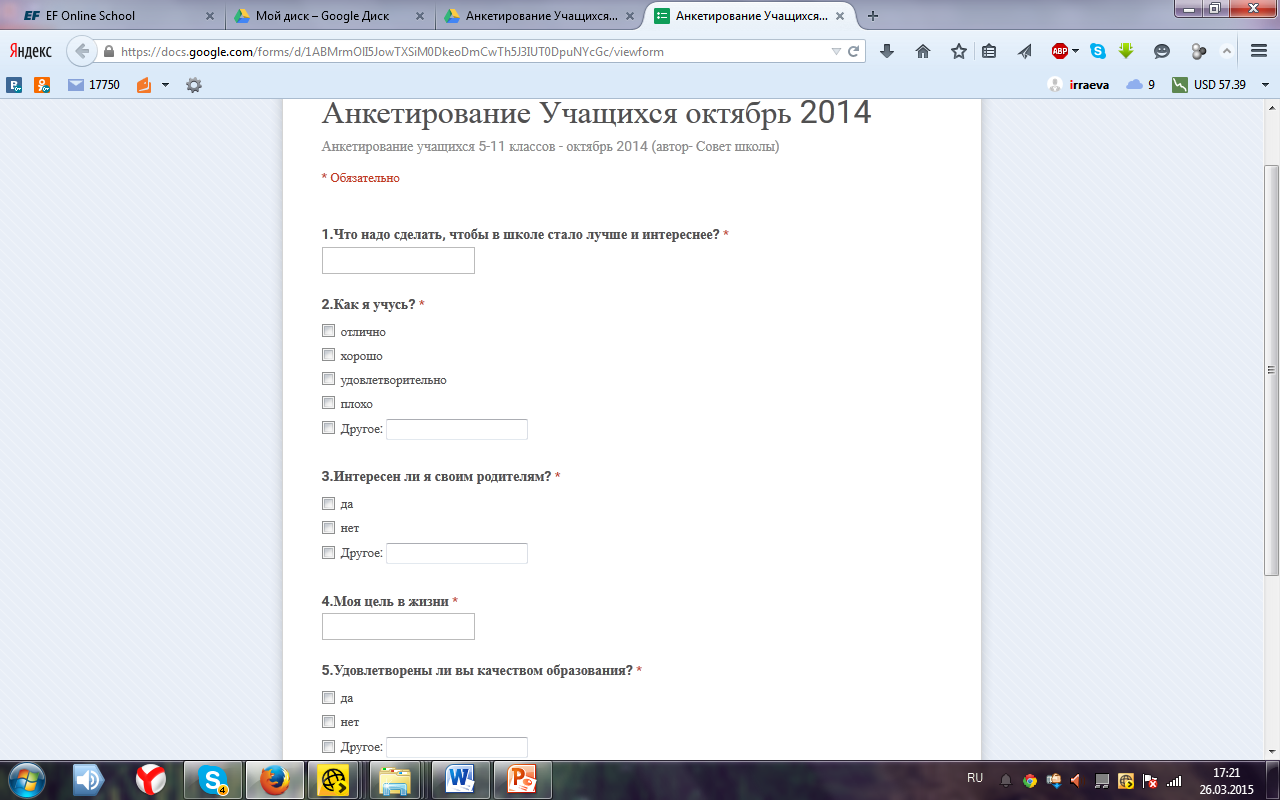 Анкетирование учащихся
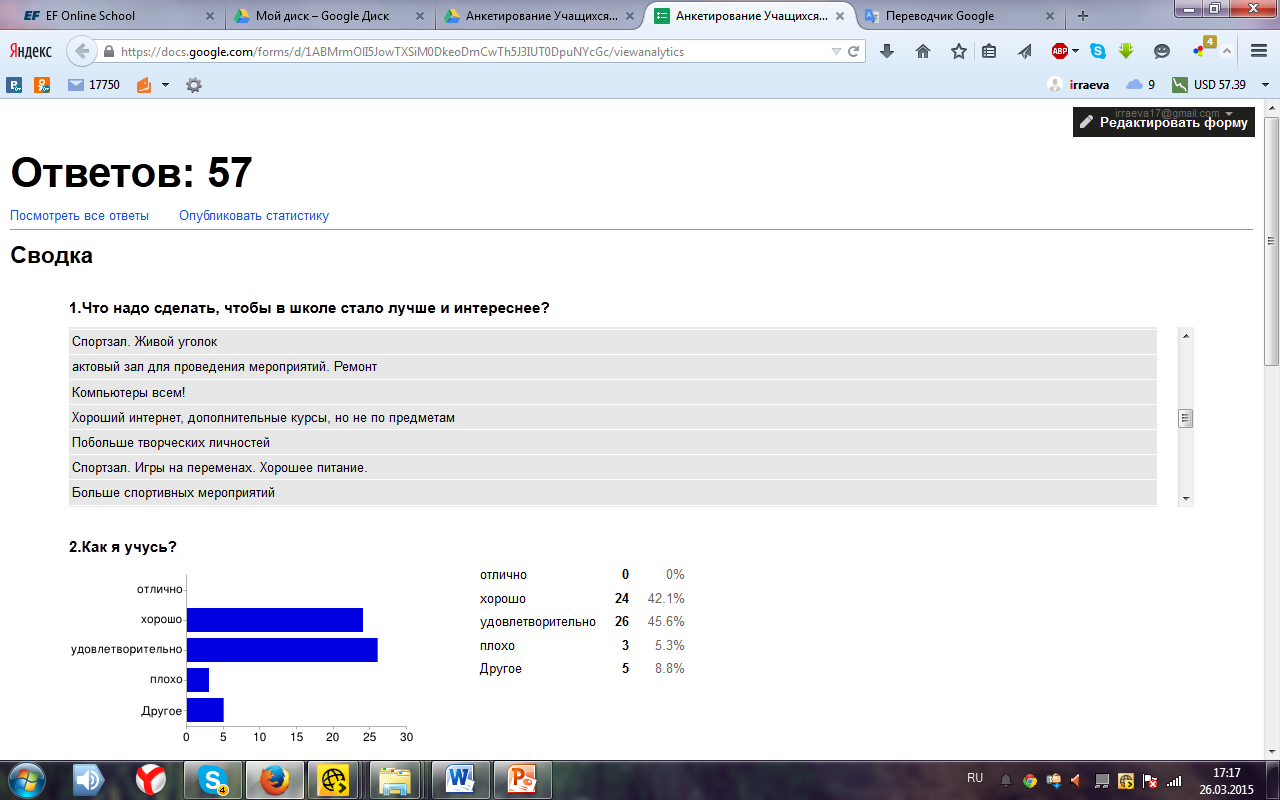 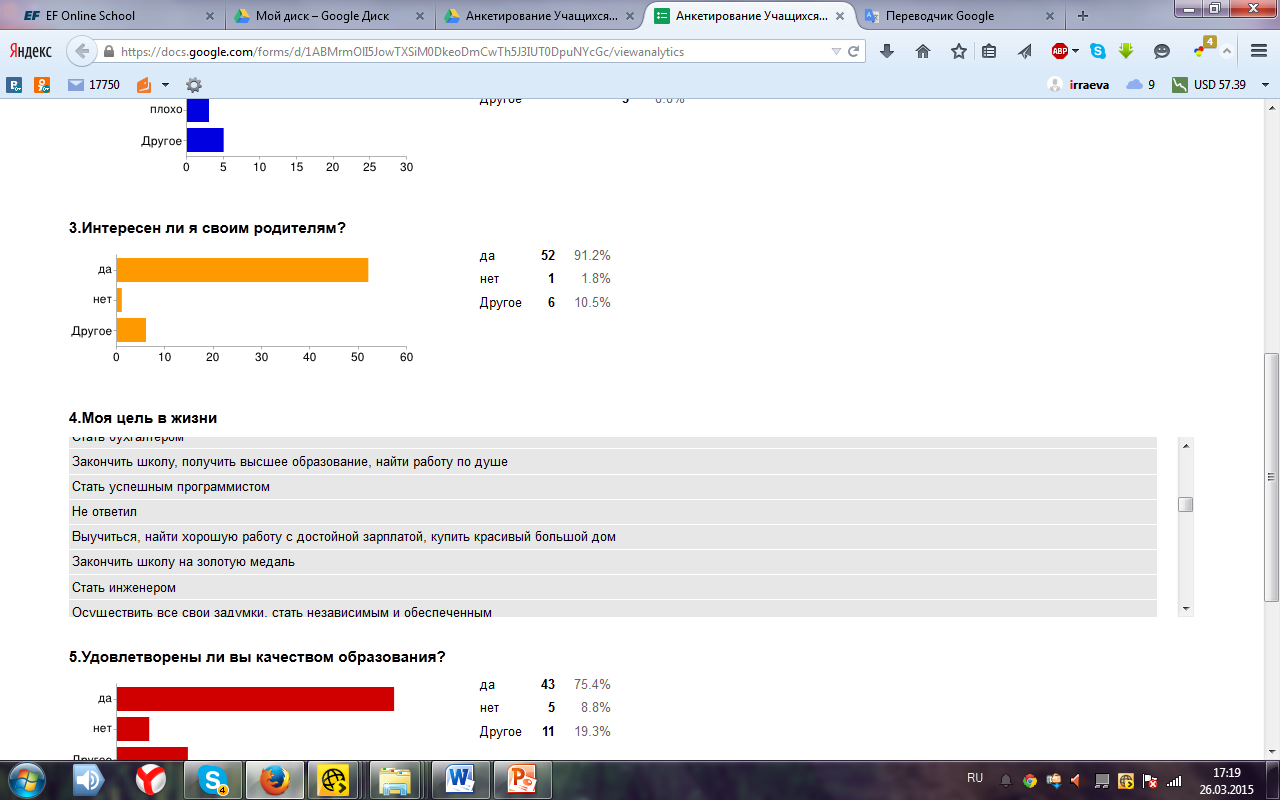 Анкетирование учащихся
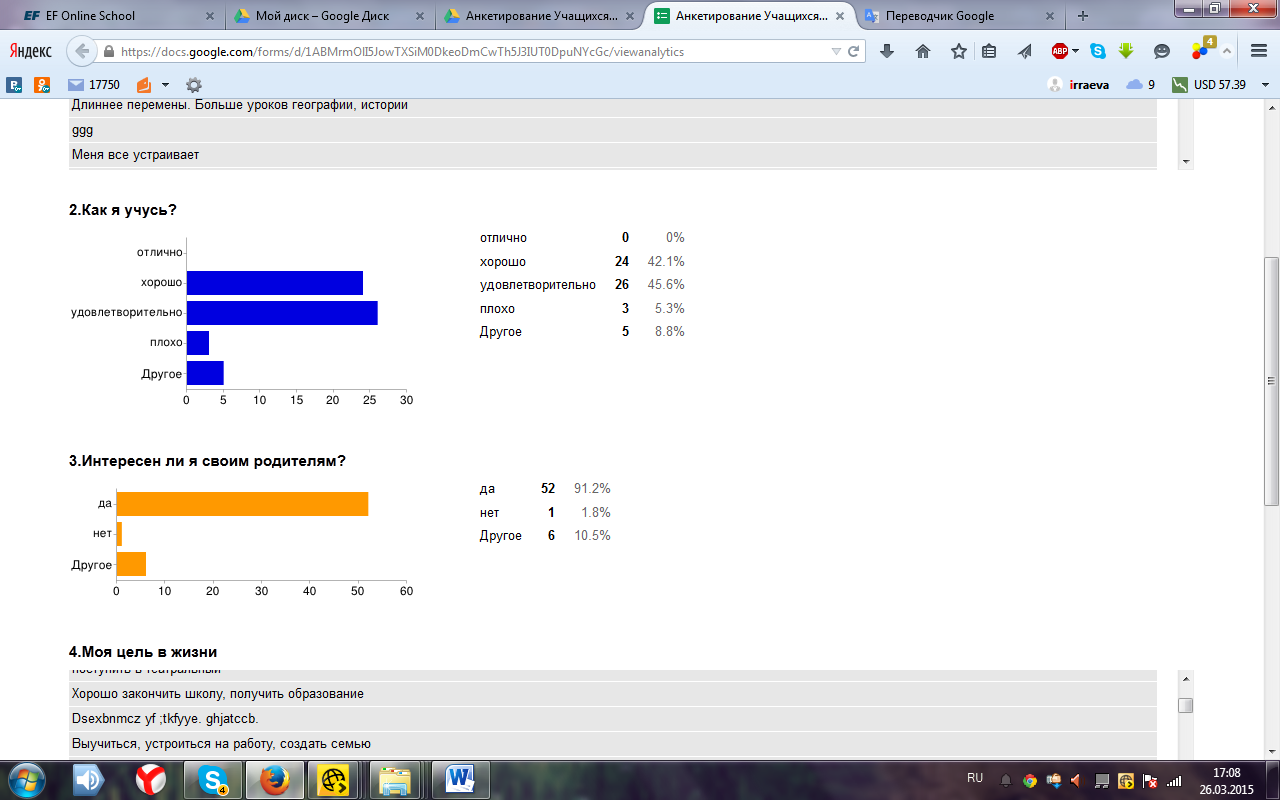 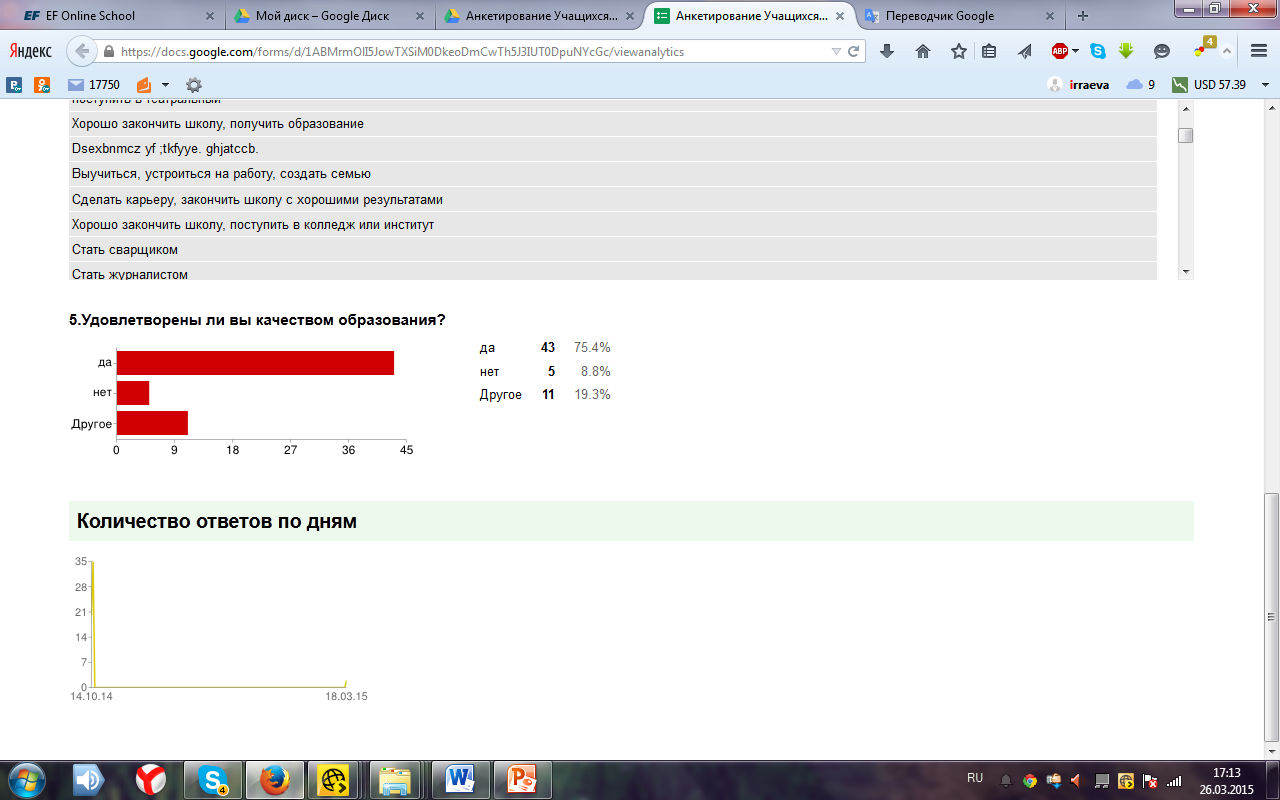 Тест ситуативной и личностной тревожности Спилбергера
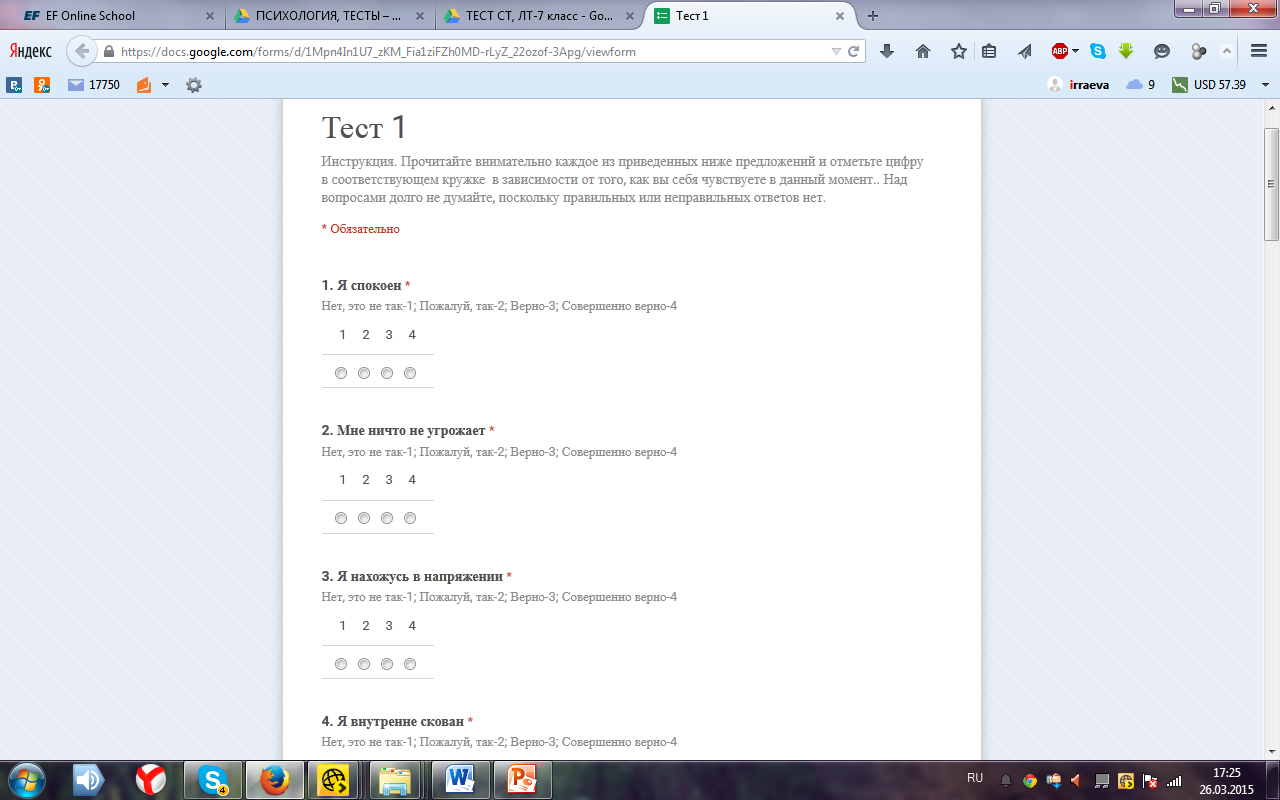 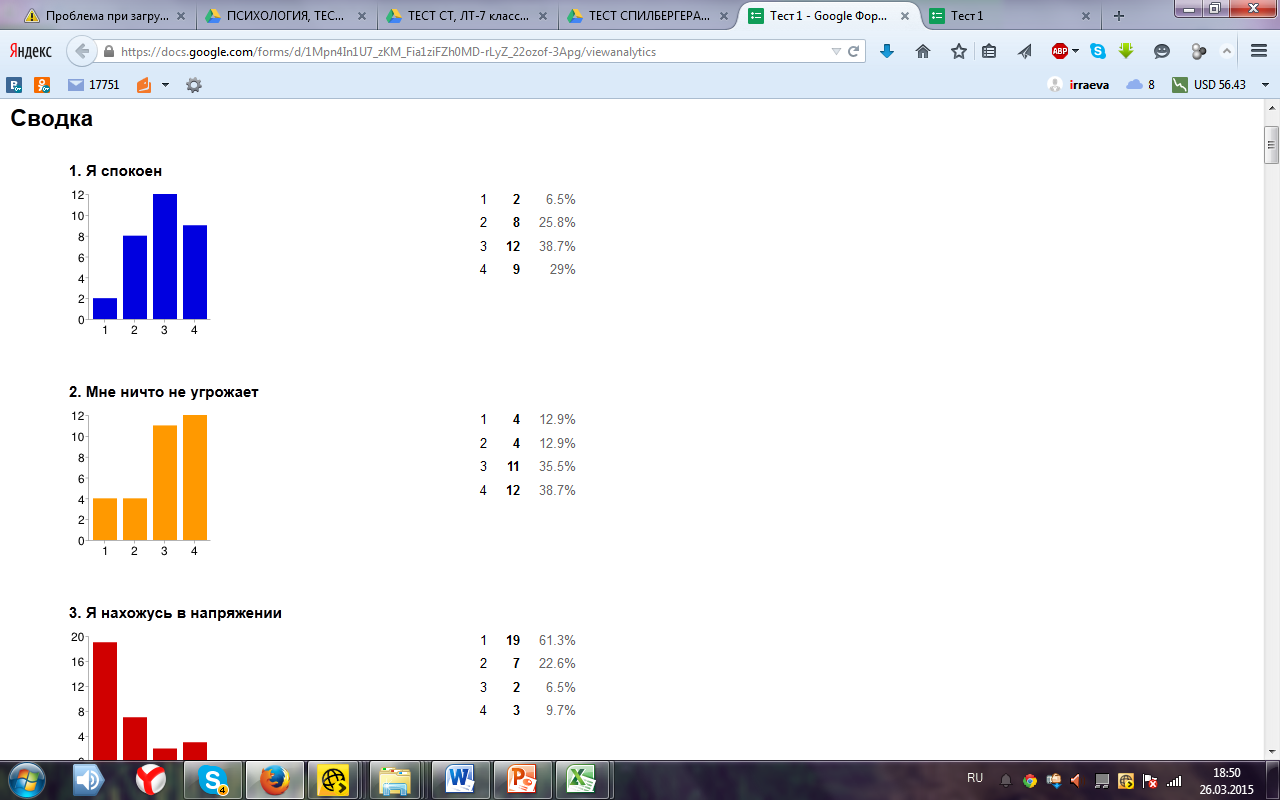 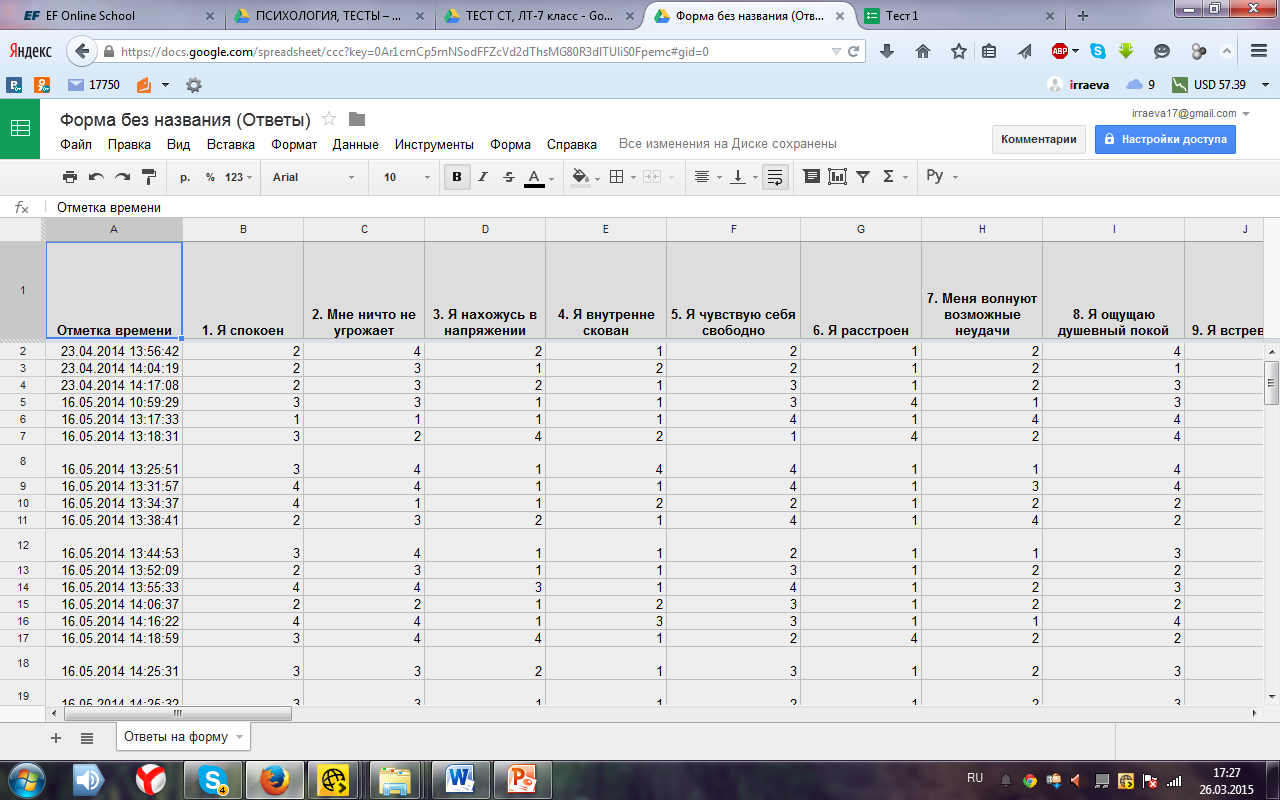 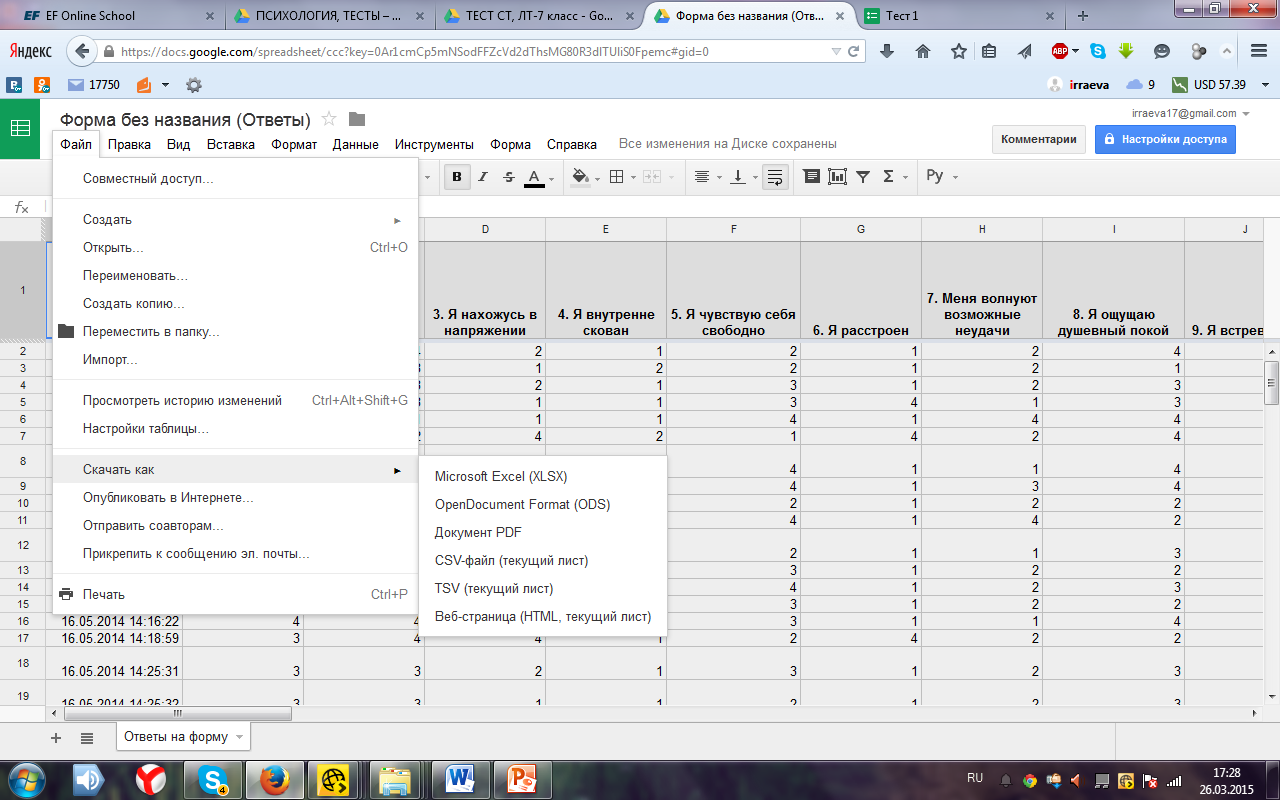 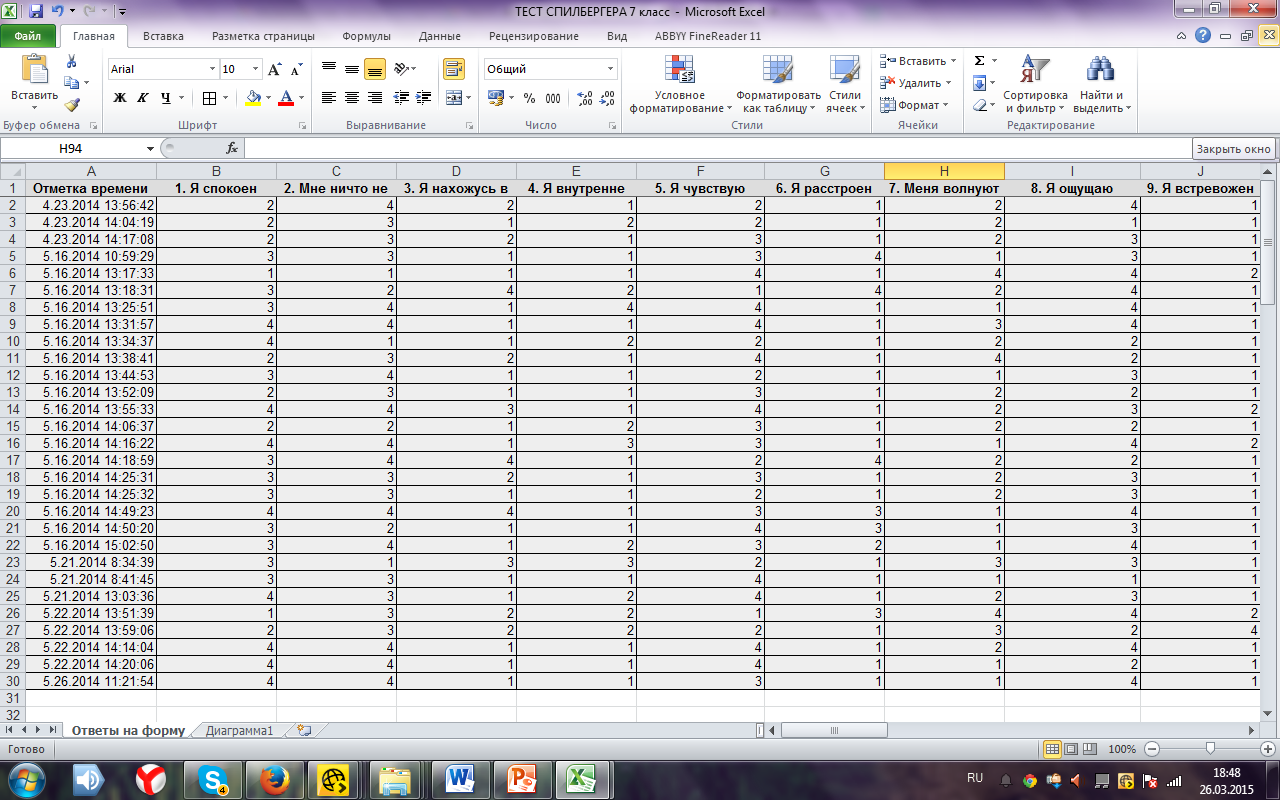 Спасибо за внимание!